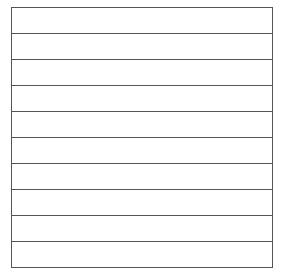 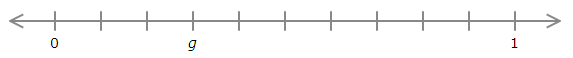 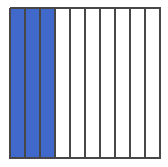 Name_______________________________________

Homework Tuesday 6/5- Area & Perimeter
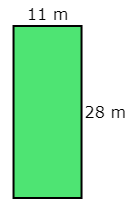 What is the perimeter of the rectangle?









The area of the rectangle is 135 squared inches.  What is the length of the missing side? 







Aubrey hung a rectangular dry erase board which is 18 inches by 9 inches. What is the area of the dry erase board?






Loreen's bedroom is square-shaped. One side of the room is 13 feet long. What is the perimeter of Loreen's bedroom?
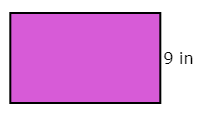 The area of small rectangular mirror is 48 squared inches.  
	a)   What is the length of the missing side?









	b)   What is the perimeter of the mirror?







6.   The perimeter of the rectangle is 58 inches.  The length of the rectangle is 19 inches.  Which equation can be used to find the width, W, of the rectangle, in inches?
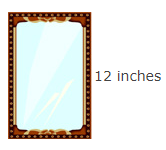 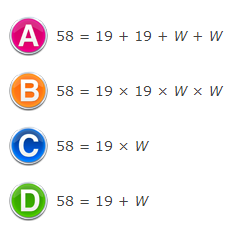 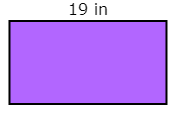 Name______________________________________

Homework Wednesday 6/6- Conversions & Angles
The measure of angle 1 is 27 degrees.  The measure of angle 2 is 86 degrees,  What is the value of x, the measure of the whole angle?








Kourtney works part-time helping students with math homework.  She worked Monday, Wednesday, and Friday last week.  How much time, in minutes, did Kourtney work last week?








Which is more, 1 liters or 1,425 grams?



Thomas dropped off two packages to be shipped. One package weighed 2 kilograms and the other package weighed 720 grams.  How much did the two packages weigh altogether?
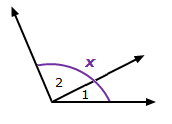 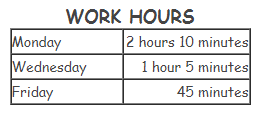 The measure of angle 1 is 47 degrees.  What is the measure of angle 2?








What is the measure of the angle?













Choose the appropriate measurement for the following item:
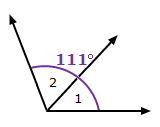 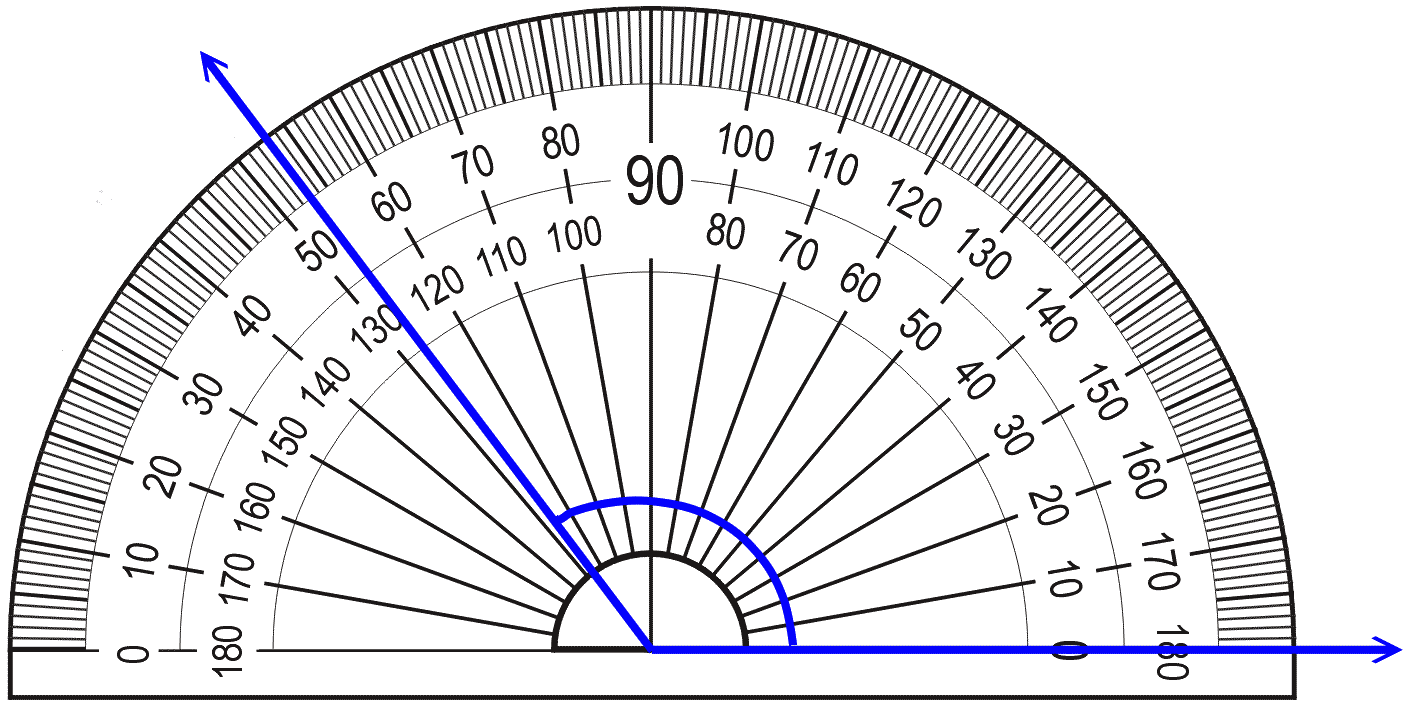 Name___________________________________

Homework Thursday 6/7- Review
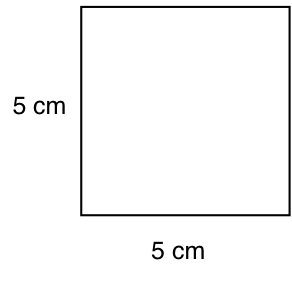 A sunflower grew 8 inches last month and 2 feet this month.  How many total inches has the  sunflower grown in the past two months?







What is the measure of angle x? 












Which shape is not symmetrical?

A. 		B. 	        C.	             D.
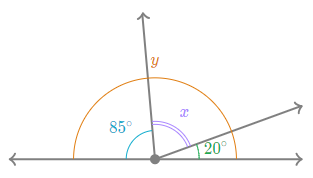 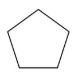 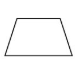 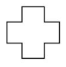 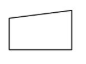 7.  Select true or false for the following statements.
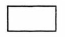 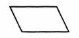